KONFERENCIJA DĖL EUROPOS ATEITIES (CoFE)
Diana Lukoševičiūtė-Burneikienė
www.kaunas.eudirect.ltFB: Europe Direct Kaunas
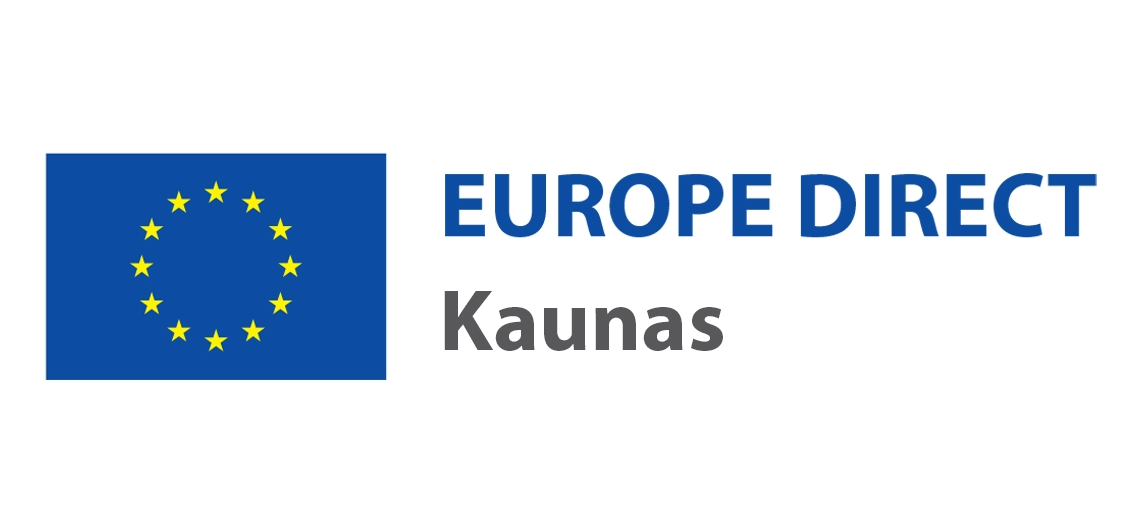 Europos Komisijos, Europos Parlamento  ir Tarybos iniciatyva
Tikslas 


 piliečiai, pilietinė visuomenė, ES ir valstybių narių institucijos 
kaip lygūs partneriai 
dalyvautų sprendžiant ES ateities klausimus
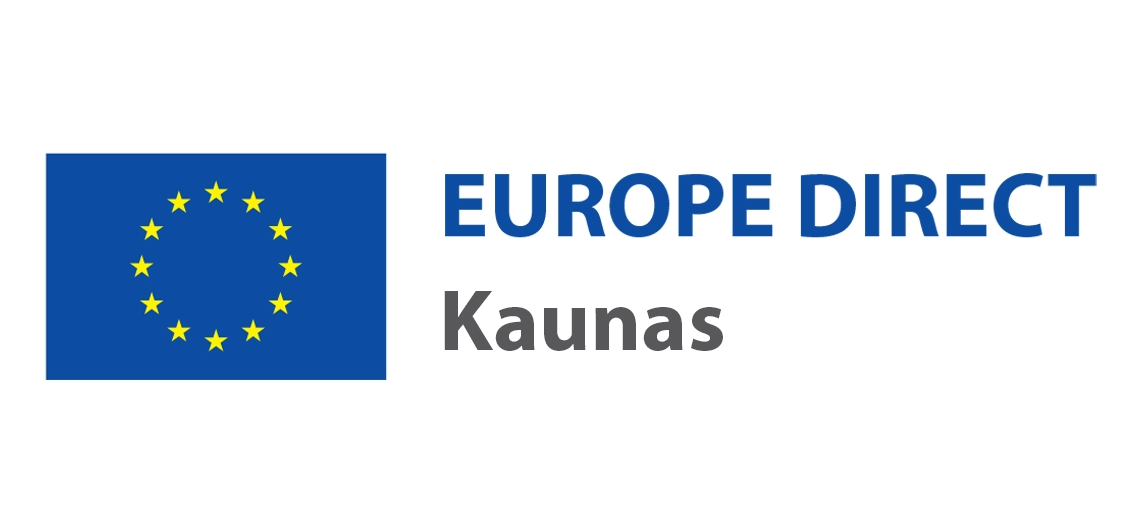 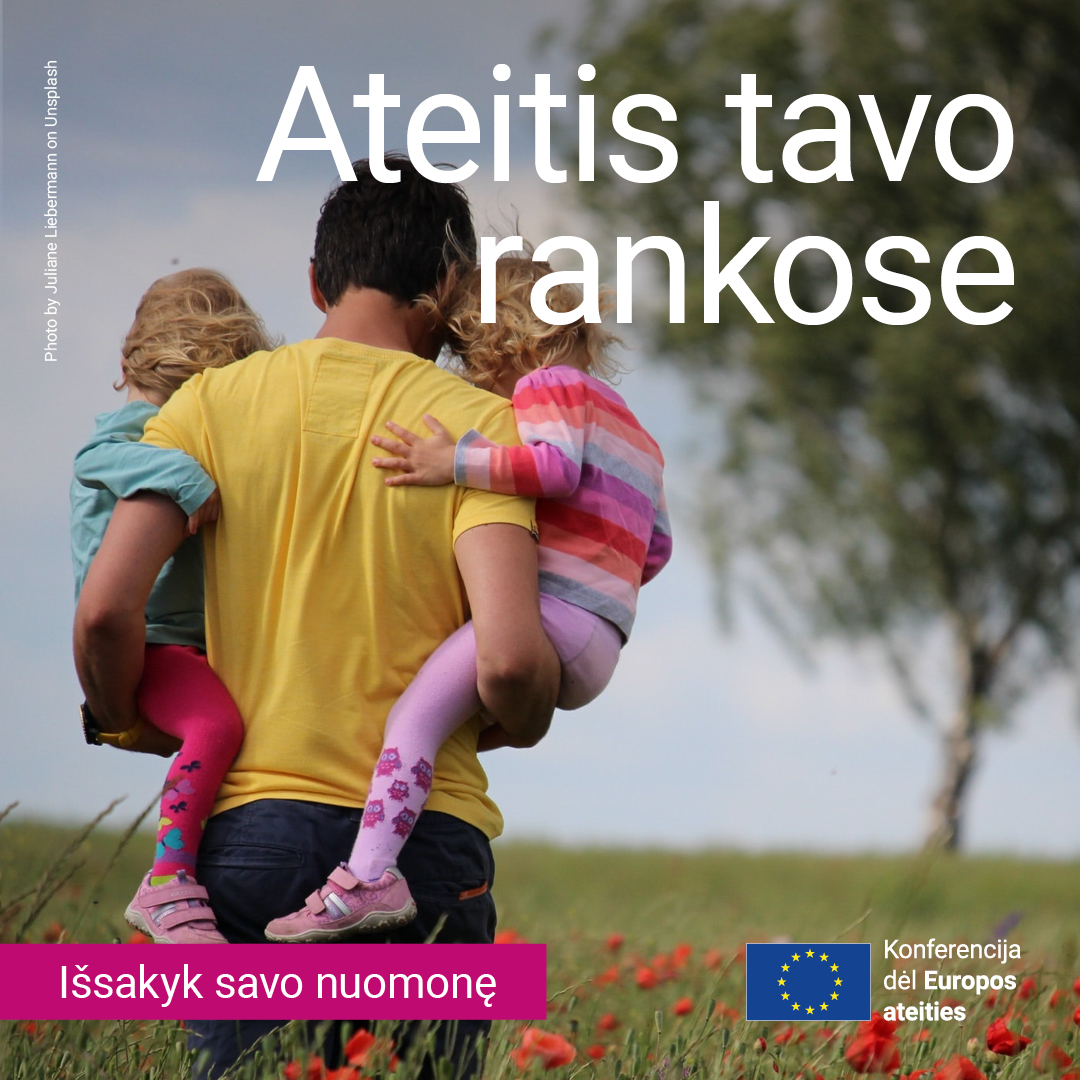 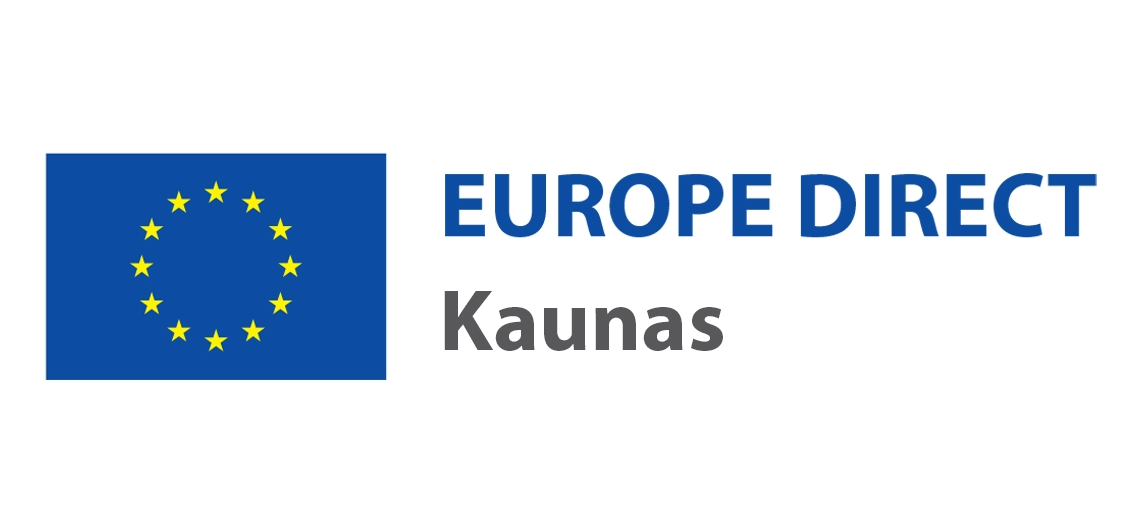 KOKIOS PRIEMONĖS?
Vietos, nacionaliniai ir ES lygmens renginiai ir diskusijos

Dalinimasis idėjomis



Visomis 24 oficialiomis ES kalbomis
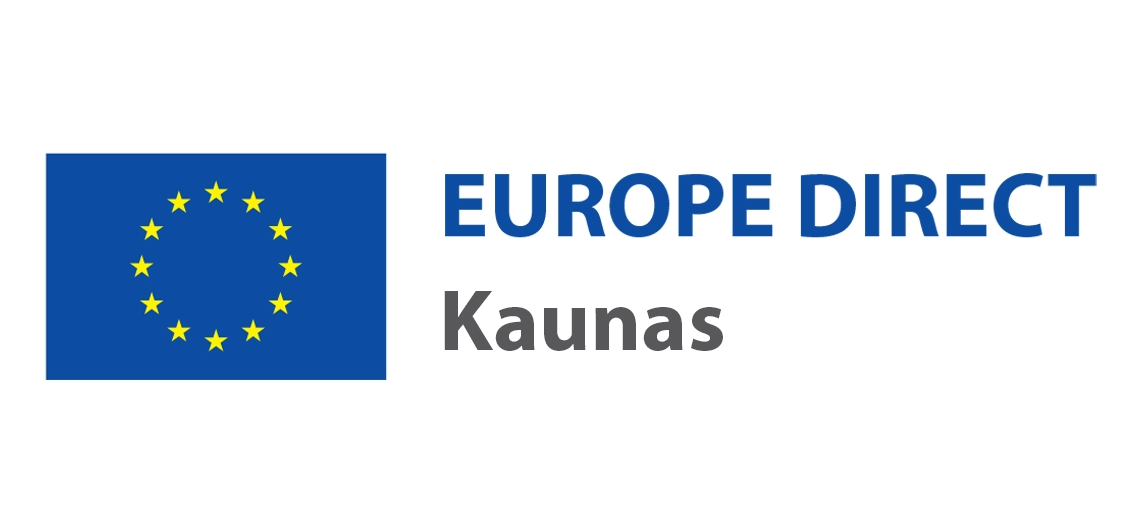 Skaitmeninė platforma (https://futureu.europa.eu/)
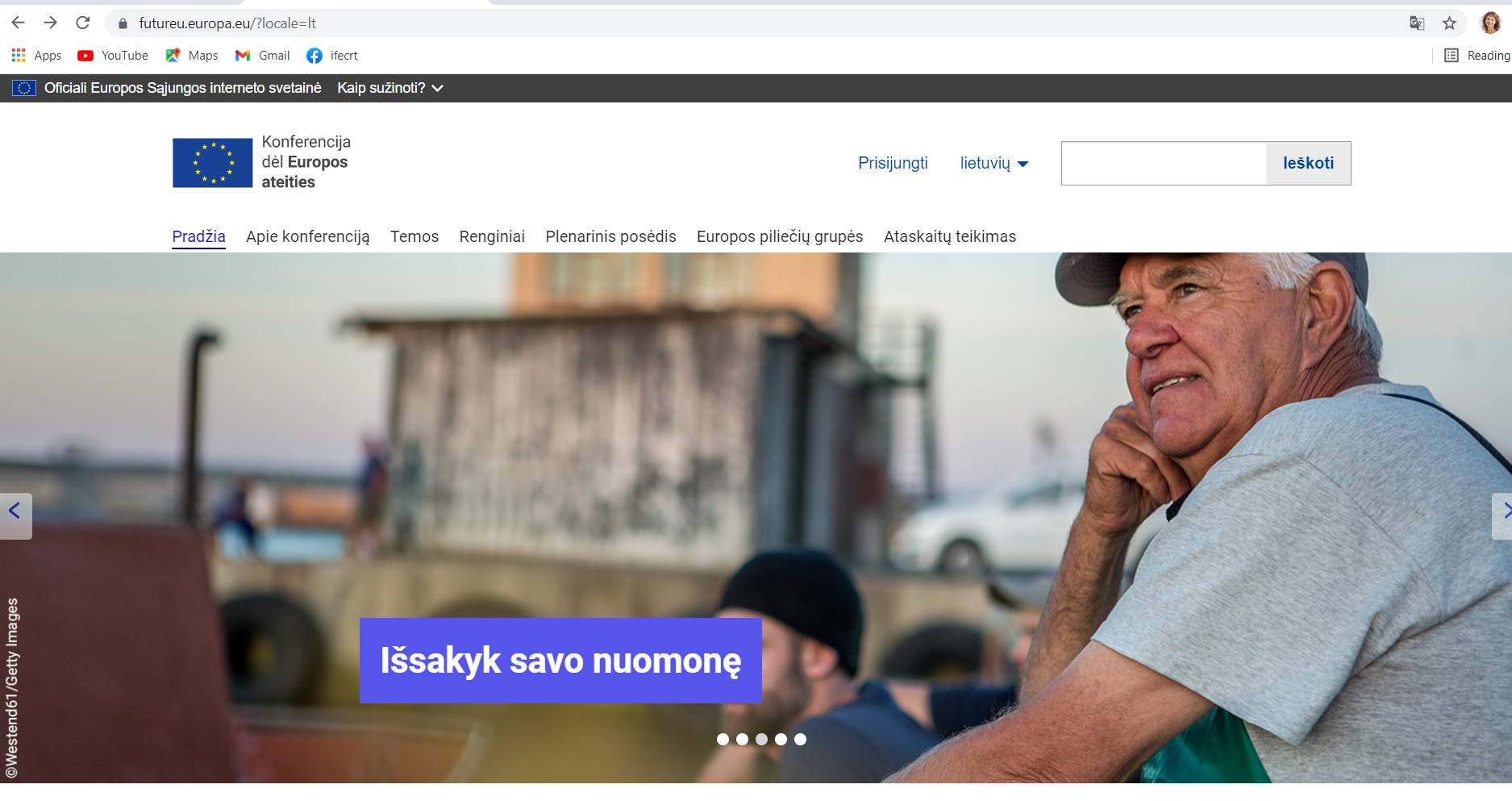 Iki rugsėjo 17 d.
~ 28 000 dalyvių  platformoje dalinosi savo idėjomis (arba komentavo kitų idėjas)

~ 2 400 renginių buvo suorganizuota (dalyvavo daugiau nei 110 500 žmonių)
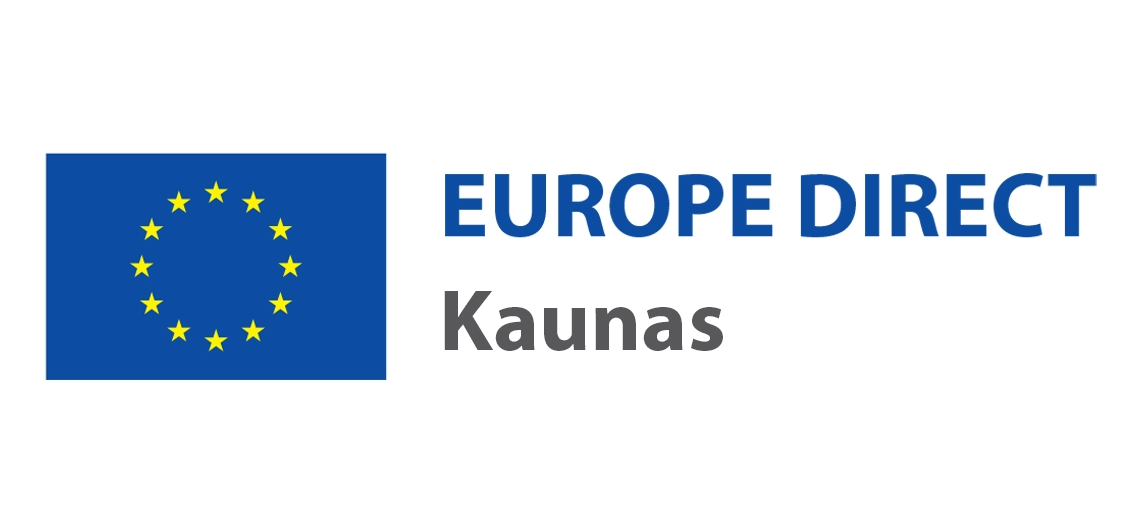 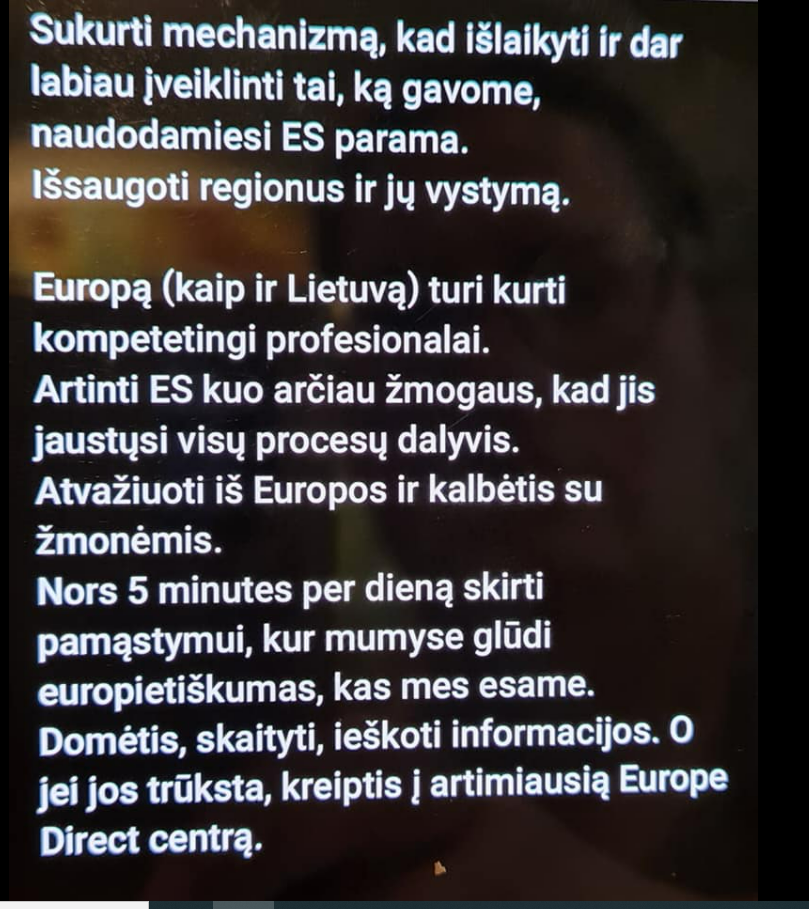 KOLEGŲ PAVYZDYS
Europos Parlamentas, Taryba ir Europos Komisija įsipareigojo įsiklausyti į europiečių nuomonę ir savo kompetencijos srityse atsižvelgti į teikiamas rekomendacijas 

Tikimasi, kad ne vėliau kaip 2022 m. pavasarį Konferencijoje bus susitarta dėl išvadų ir pateikta gairių dėl Europos ateities
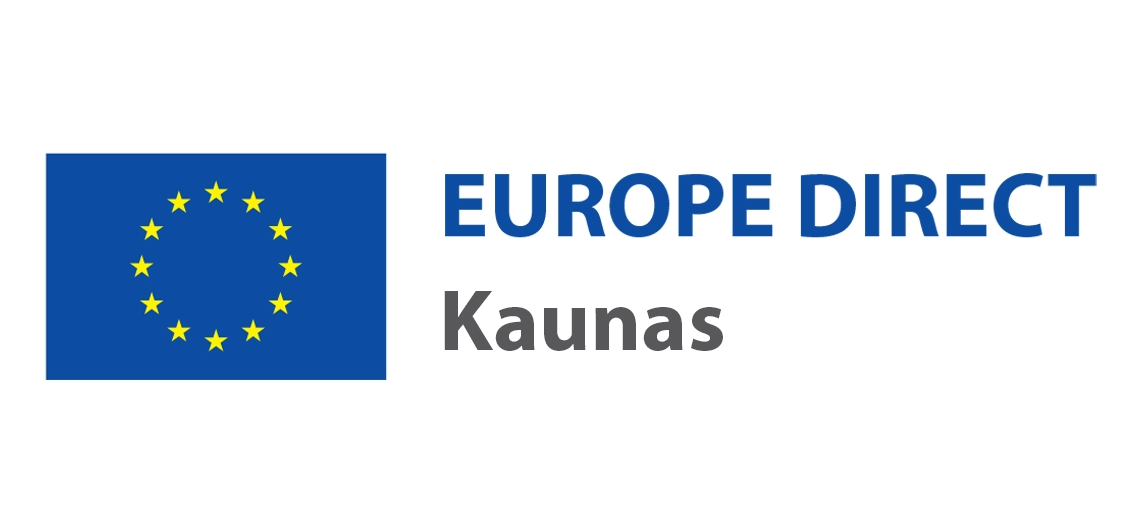 Lietuvos esminiai prioritetai:
skaitmeninė darbotvarkė ir inovacijos (baigti kurti visa apimančią Europos tyrimų ir inovacijų erdvę);

įtraukioji Europa (gilinti sanglaudą, plėtoti vidaus rinką, investuoti į transporto ir energetikos tinklus) ir itin svarbus tvarusis augimas (ES Žaliasis kursas, klimato kaitos stabdymas, socialinės atskirties mažinimas);

užtikrintas saugumas (bendrasis ES ir valstybių narių atsparumas hibridinėms grėsmėms, kova su dezinformacija, energetinio saugumo užtikrinimas, atvirumas šalims kaimynėms, pasirinkusioms europinę orientaciją).
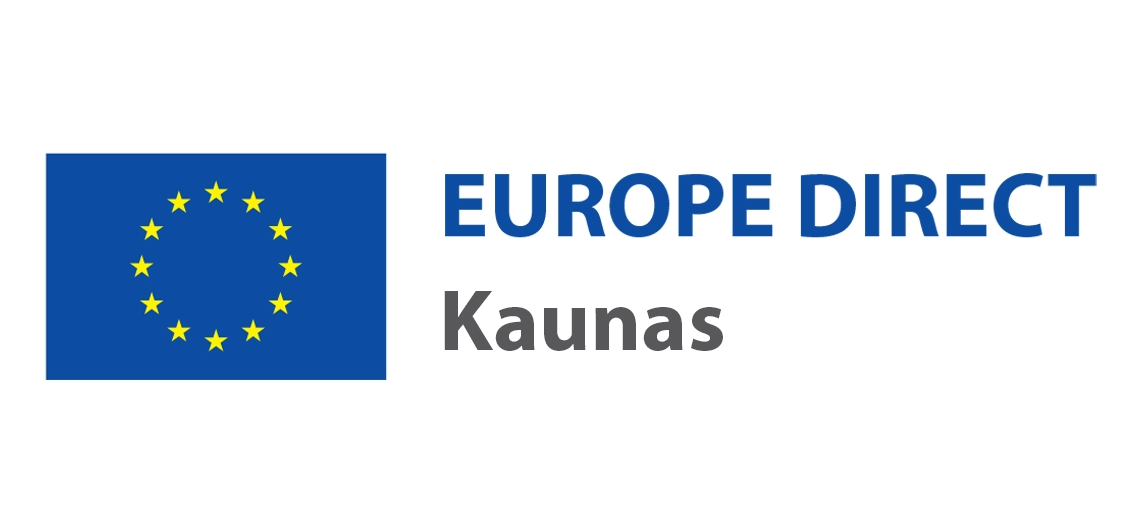